A message from the dark side of scripture... you have!
Ezekiel and the dry bones
Things your Sunday School teacher didn’t teach you
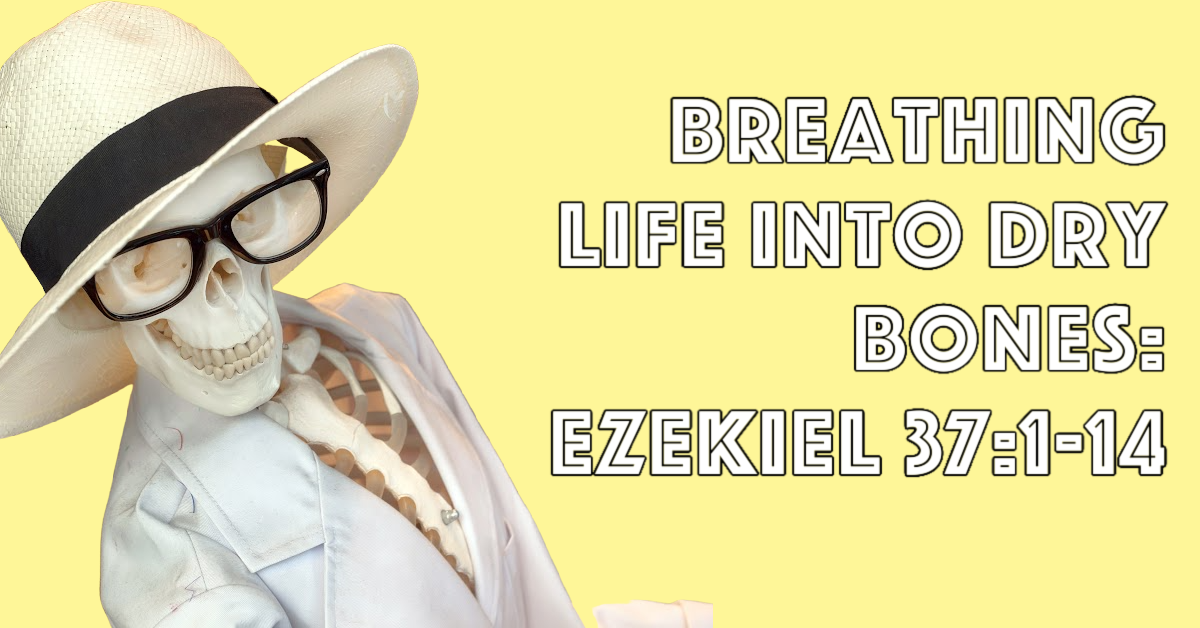 A message from the dark side of scripture... you have!
Ezekiel and the dry bones
Things your Sunday School teacher didn’t teach you
Stop video to give time to answer
A message from the dark side of scripture... you have!
READ Ezekiel 37:1-14
Activity 1
Things your Sunday School teacher didn’t teach you
Start playback at 1.07
A message from the dark side of scripture... you have!
Ezekiel and the dry bones
Activity 1
1. What is the significance of the dry bones in this passage, and what do they symbolize?

2. If something/someone is dead, can they be brought back to life?

3. In the story of Ezekiel, why do you think the people of Israel felt as if they were dead like dry bones?  What are the things that disconnect people today from God?

4. Have you ever felt so disconnected from life around you that it felt you were not really alive?
Things your Sunday School teacher didn’t teach you
A message from the dark side of scripture... you have!
The word of God brings life.


1. Look at v4. What do the dry bones hear?
2. If you are feeling spiritually dead and disconnected from God?   
    What should you do?
3. Look up the following verses:  John 6:63,  1 Peter 1:23,  John 1:1  
    John 14:6, Proverbs 4:2-22.
   What do they teach about life and God’s word?
Activity 2
Things your Sunday School teacher didn’t teach you
A message from the dark side of scripture... you have!
The Holy Spirit brings life
Activity 3
Things your Sunday School teacher didn’t teach you
1.  Look at v5-6. What will God do to make the bones live?
2.  Where else in the Bible did God breathe and life came about?  Look 
     up Genesis 2:7
3.  How might we also describe the breath of God?  
4.  What is it do you think that gives us life?
5.  If we are feeling as if we are spiritually dead, and far from God, how 
     can we receive the Holy Spirit that brings us life?  How does a 
     person know that they have received God’s Spirit?
A message from the dark side of scripture... you have!
Ezekiel and the dry bones
Takeaway
Things your Sunday School teacher didn’t teach you
https://www.youtube.com/watch?v=IFQrjXywx6A
If time watch this clip from 1952.
The Delta Blues Boys singing… “Dem bones”
Ezekiel 37:14  “I will put my Spirit in you and you will live…”